EDictViz: making dictionary content accessible for people with visual impairmentseLex 2023, 29 July 2023, Brno, Czech Republic
Geraint Paul Rees (geraintpaul.rees@urv.cat)
Universtitat Rovira I Virgili, Tarragona, Spain



With the support of the BALEAP 2021 funding stream
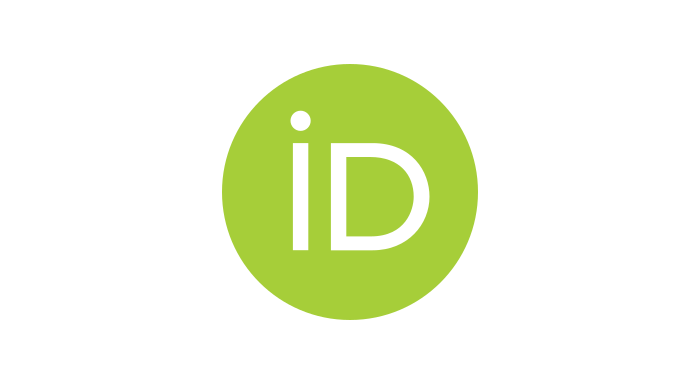 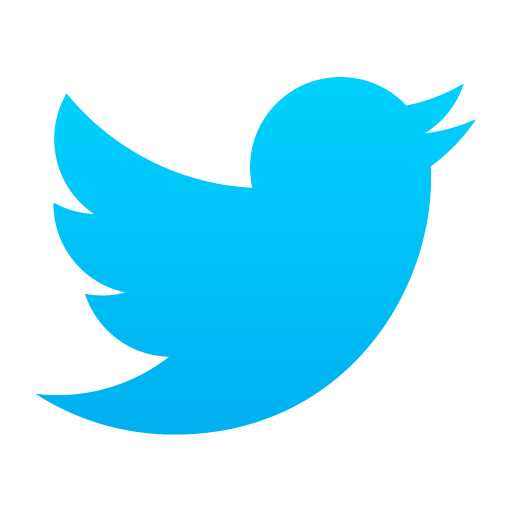 @ReesGP
0000-0002-9204-8073
Outline
Background
Research on visual accessibility in existing online dictionaries
EDictViz, a possible solution
Design decisions
Development methodology
Evaluation to date
Plans for future evaluation
Implications
2
Access, accessibility, and lexicography
A good deal of lexicographic research is concerned with accessing lexicographic data.
User behaviour patterns (De Schryver et al., 2006; Laufer and Kimmel, 1997; Lew and Wolfer, 2023)
‘Signposts’ (DeCesaris, 2012; Dziemianko, 2016, 2019a; Nesi and Tan, 2011)
Advertisements in online dictionaries (Dziemianko 2019b, 2020)
Pictures in online dictionaries (Dziemianko 2022, 2023)
Digital typography (Hao et al., 2022)

“Accessibility ... Providing flexibility to accommodate each user's needs and preferences.” (Valdes, 1998)
3
People with visual impairments
There are an estimated 285 million people worldwide who are blind or have low vision (WHO, 2014).

This group often faces social exclusion e.g., high rates of unemployment and underemployment  (National Federation of the Blind, 2019).

This group is growing since many visual impairments are age related and there is global trend of population ageing.
4
Historical challenges
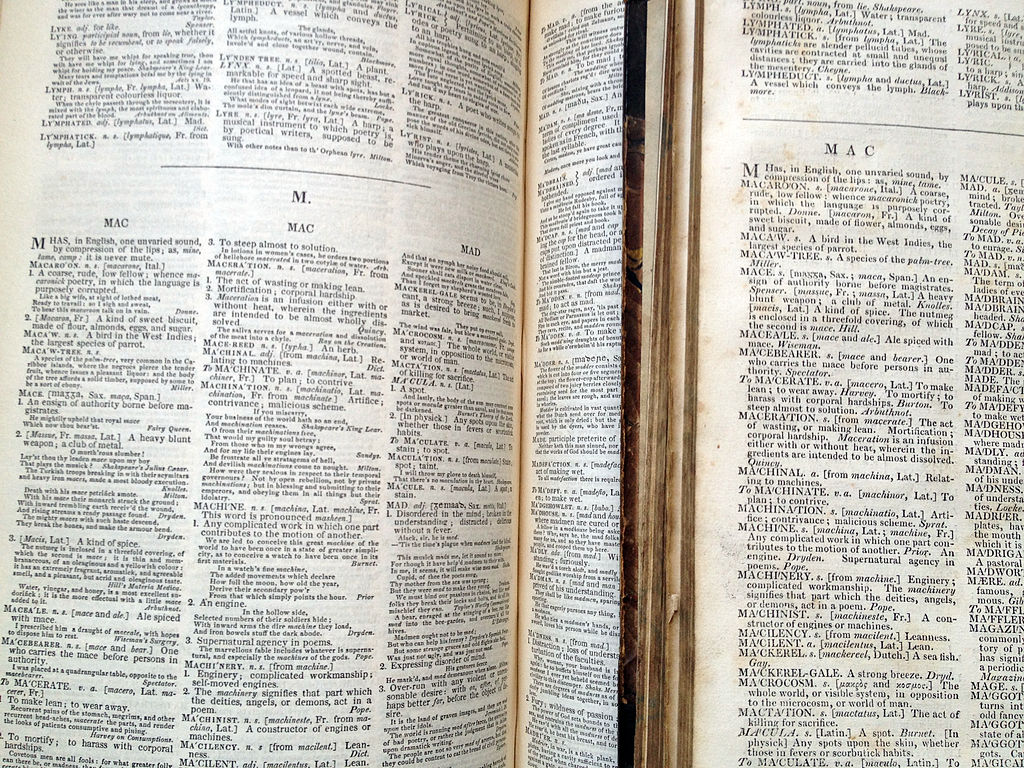 Making paper dictionaries visually accessible has been a challenge.
How to cram a great deal of information into a limited space?
Small font sizes
Italics
Dashes, dots & tildes
5
[Speaker Notes: Historically, makers of non-specialist dictionaries have sought to include a great deal of information in the limited amount of space available. Consequently, most paper dictionaries are large volumes with small font sizes and numerous dots, dashes, tildes, and other space-saving conventions which are particularly difficult for people with visual impairments to perceive.]
New technology, new opportunities
Online dictionaries have fewer space limitations than traditional resources.

They allow the use of assistive technologies.
Magnifiers
Screen readers
Refreshable braille displays
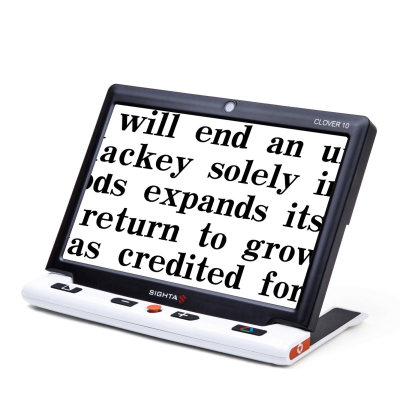 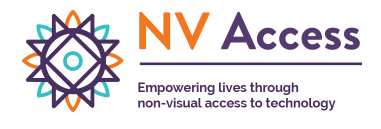 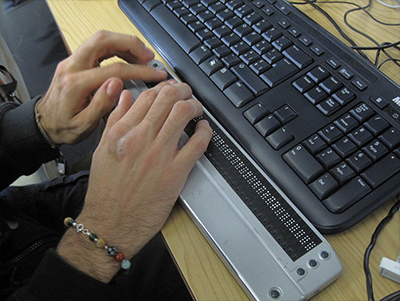 6
[Speaker Notes: If accessing paper dictionaries has traditionally been problematic, with new technology comes new opportunities for improving accessibility.]
New technology, new opportunities
Initiatives to improve accessibility (e.g., the Web Accessibility Initiative (WAI))

Web Content Accessibility Guidelines (WCAG) - a set of recommendations for making Web content more accessible



Technical solutions to improve accessibility (e.g., Accessible Rich Internet Applications (ARIA)) – code to identify interactive features on websites
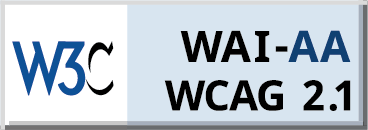 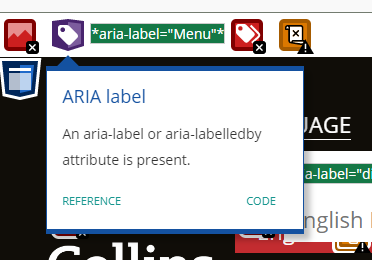 Merriam-webster.com June 2022
7
The Web Content Accessibility Guidelines
A series of 13 guidelines aimed at improving access for people with disabilities to websites and webapps. 
They are organised around four key principles:
perceivable (e.g., providing information such as alternative text for images), 
operable (e.g., providing interfaces that can be accessed with both keyboard and mouse) 
understandable (e.g., identifying the language used on a webpage in order that it can be read correctly by screen reading software)
robust (e.g., ensuring content is compatible with assistive technologies such as screen readers).
8
[Speaker Notes: Information on WPs should be perceivable with more than one sense
Operable by more than one means
Understandable 
Not break]
The Web Content Accessibility Guidelines
For each guideline, there are testable success criteria sorted into three conformance levels: A (minimum standard), AA, and AAA (ideal). 



The AA level is the goal of many web-development teams and the legally required standard for certain sites (government, banking etc.) in certain jurisdictions (e.g., USA).
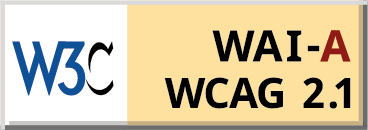 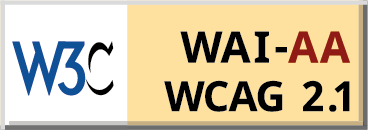 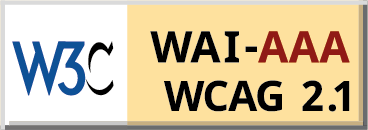 9
Visual accessibility problems in existing online dictionaries
10
Existing research
Arias-Badia, B., & Torner, S. (forthcoming). Bridging the gap between website 	accessibility and lexicography: Information access in online 	dictionaries. Universal Access in the Information Society.
11
[Speaker Notes: Top down]
Existing research
Rees, G. P. (2023). Online dictionaries and accessibility for people with visual 	impairments. International Journal of Lexicography. 36(2), pp. 107–132.
12
[Speaker Notes: Bottom up]
Dictionary websites evaluated
13
[Speaker Notes: 7 monolingual dictionaries covered]
Suggestions for visually accessible dictionaries
Use text labels

Make design adaptable

Take care with colour and contrast

Facilitate efficient navigation for screen reader (keyboard) users
14
[Speaker Notes: Broad strokes…]
Use text labels
Like this
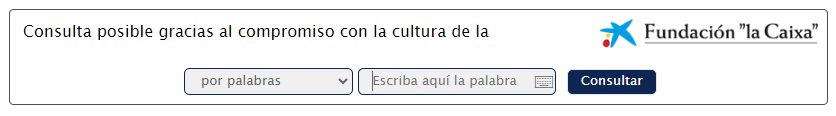 DLE June 2023
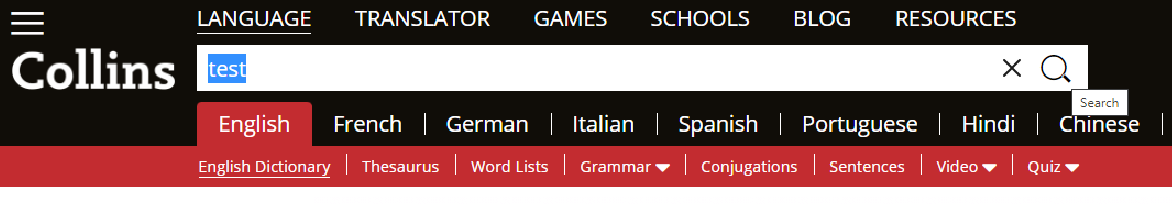 Collins June 2023
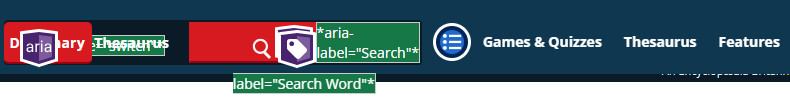 Merriam-webster.com June 2023
15
Use text labels
Not like this
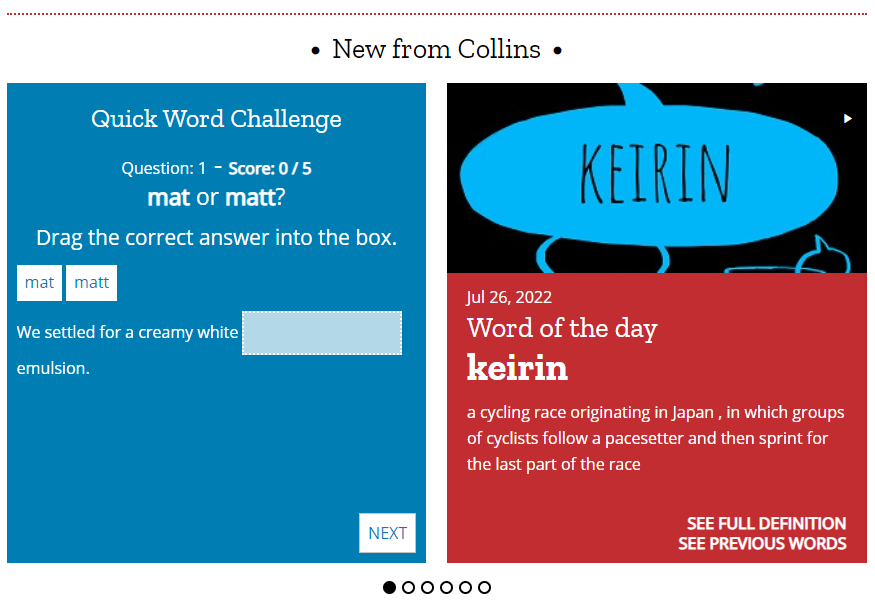 Collins June 2022
16
Make design adaptable
More like this…
Text zoom 200 %
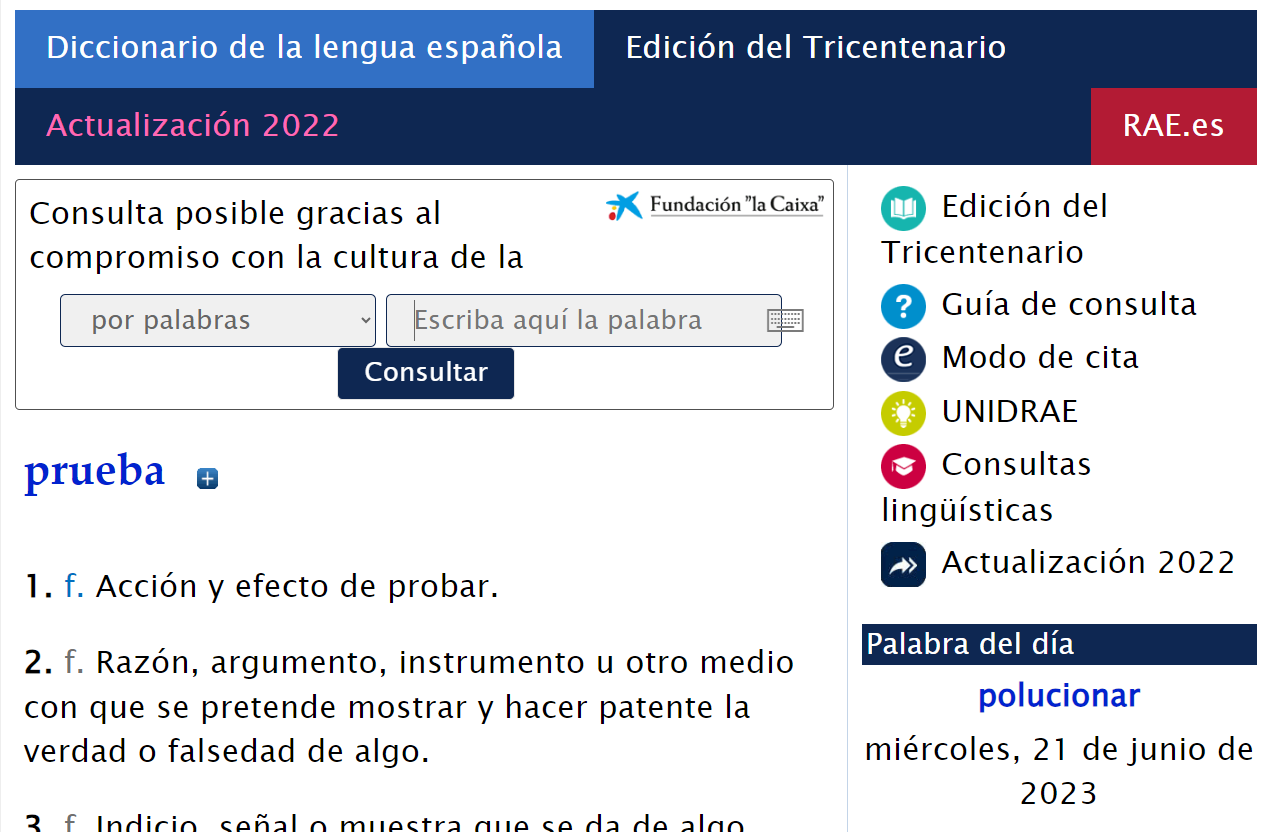 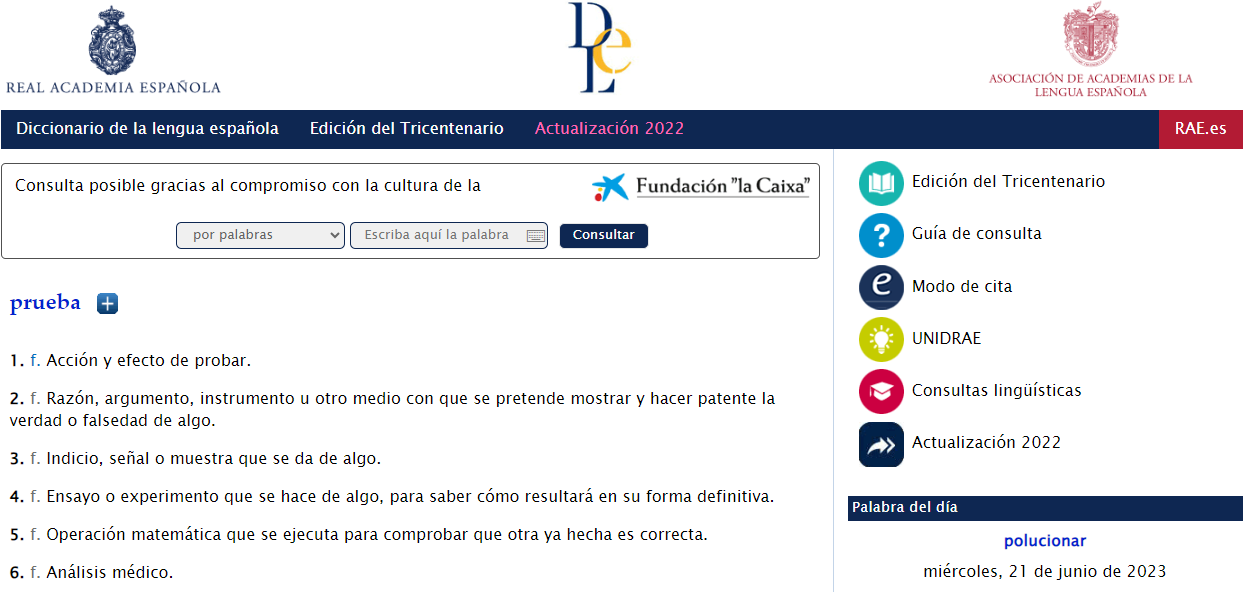 DLE June 2023
17
Make design adaptable
…than like this
Text zoom 200 %
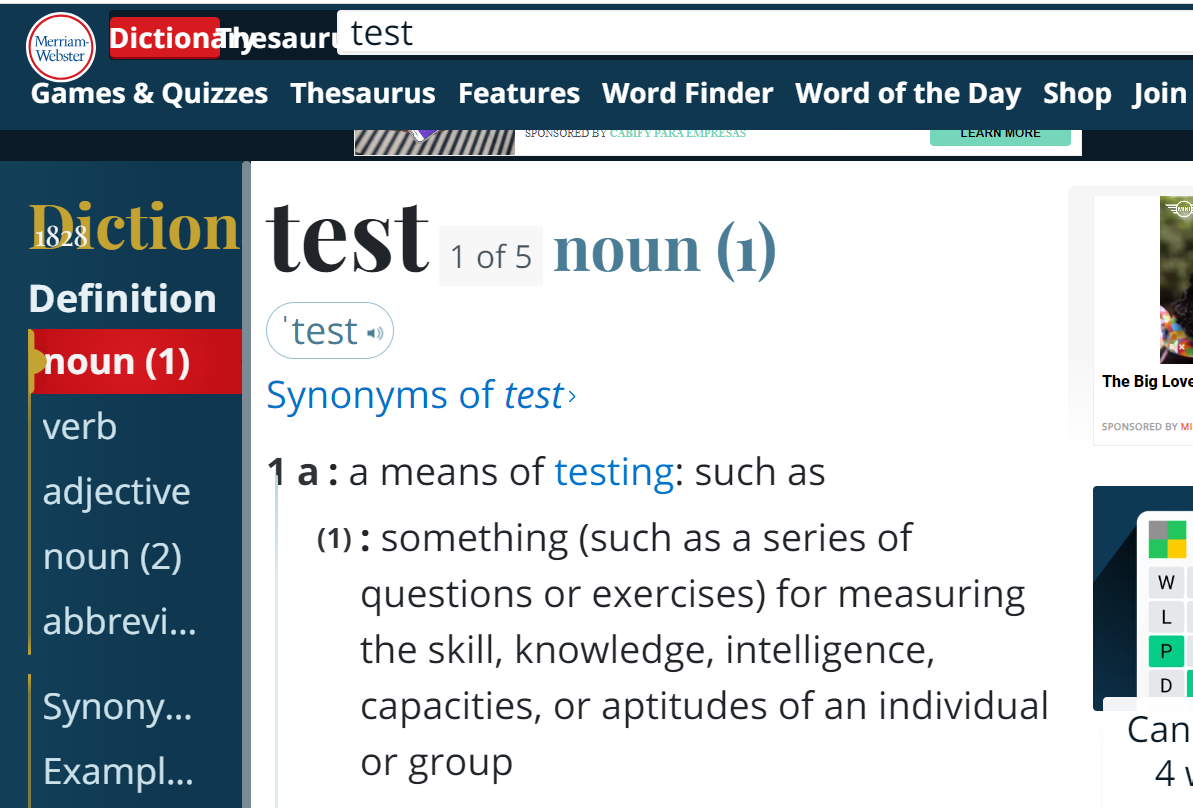 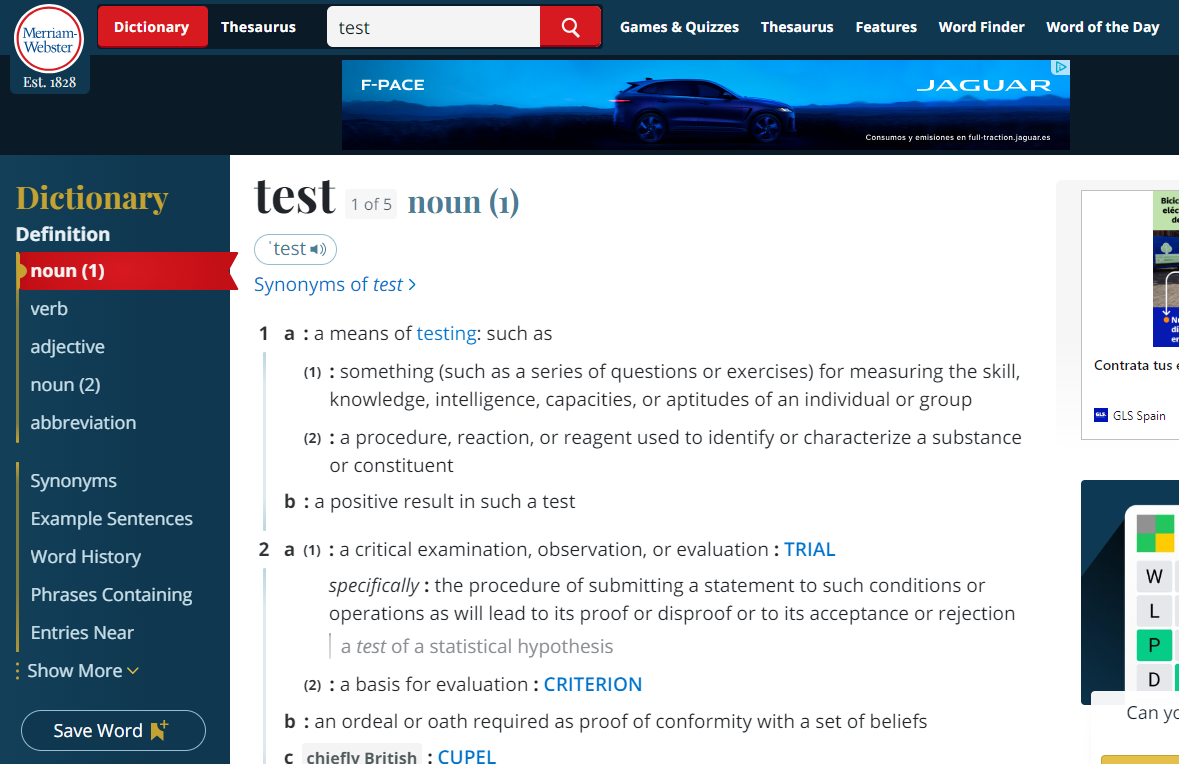 merriam-webster.com June 2023
18
Take care with colour and contrast
At least this
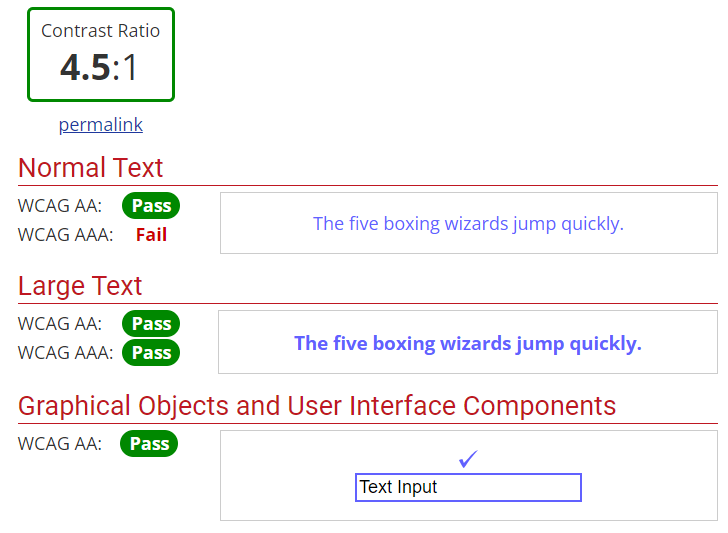 WebAIM. (2021a). Contrast and Color Accessibility—Understanding WCAG 2 Contrast and Color Requirements
19
Take care with colour and contrast
Not quite this
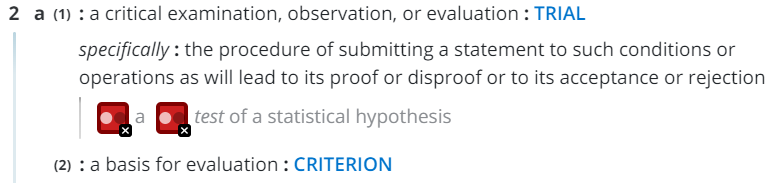 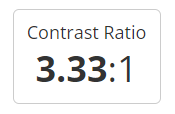 merriam-webster.com June 2023
20
Facilitate navigation for screen reader users
Something like this
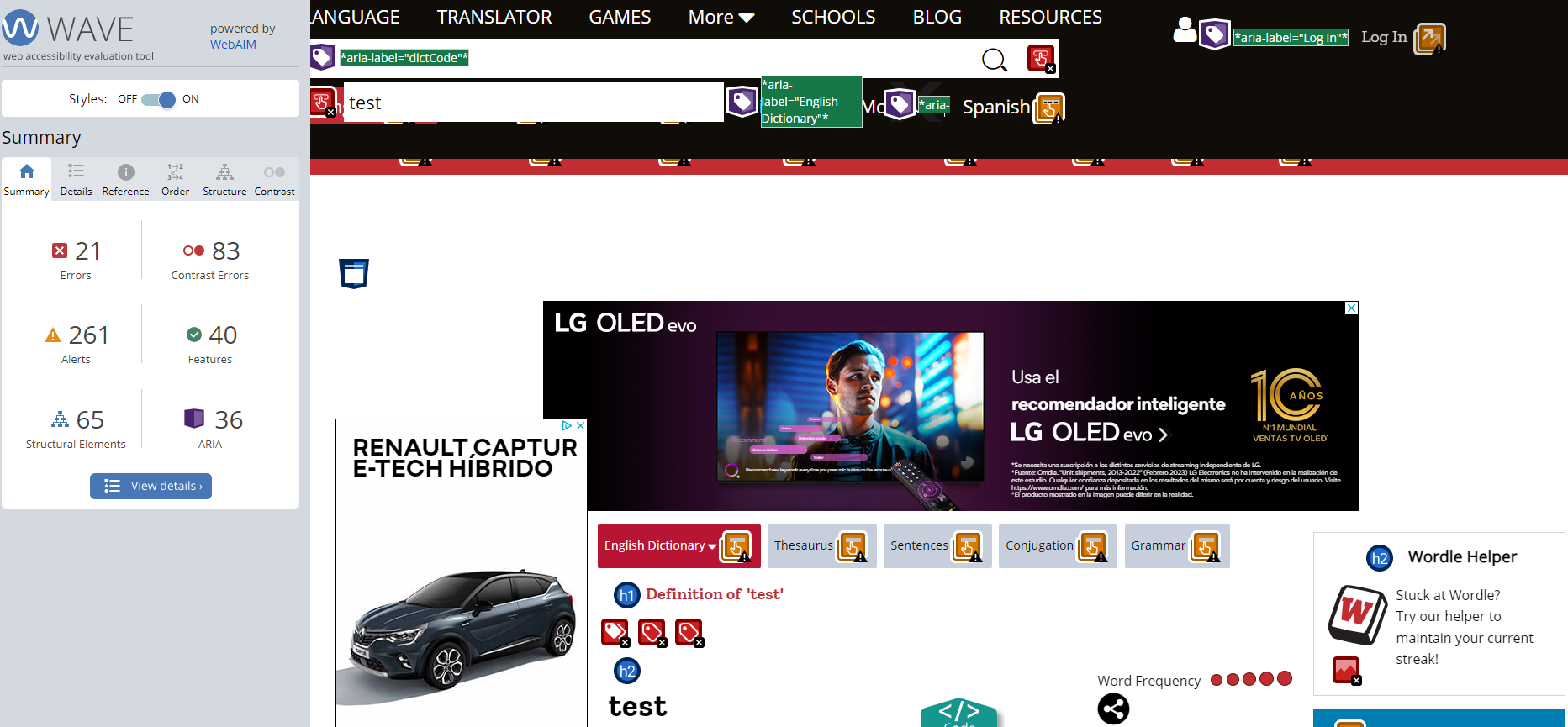 Collins June 2023 annotated with WAVE
21
Facilitate navigation for screen reader users
Not like this
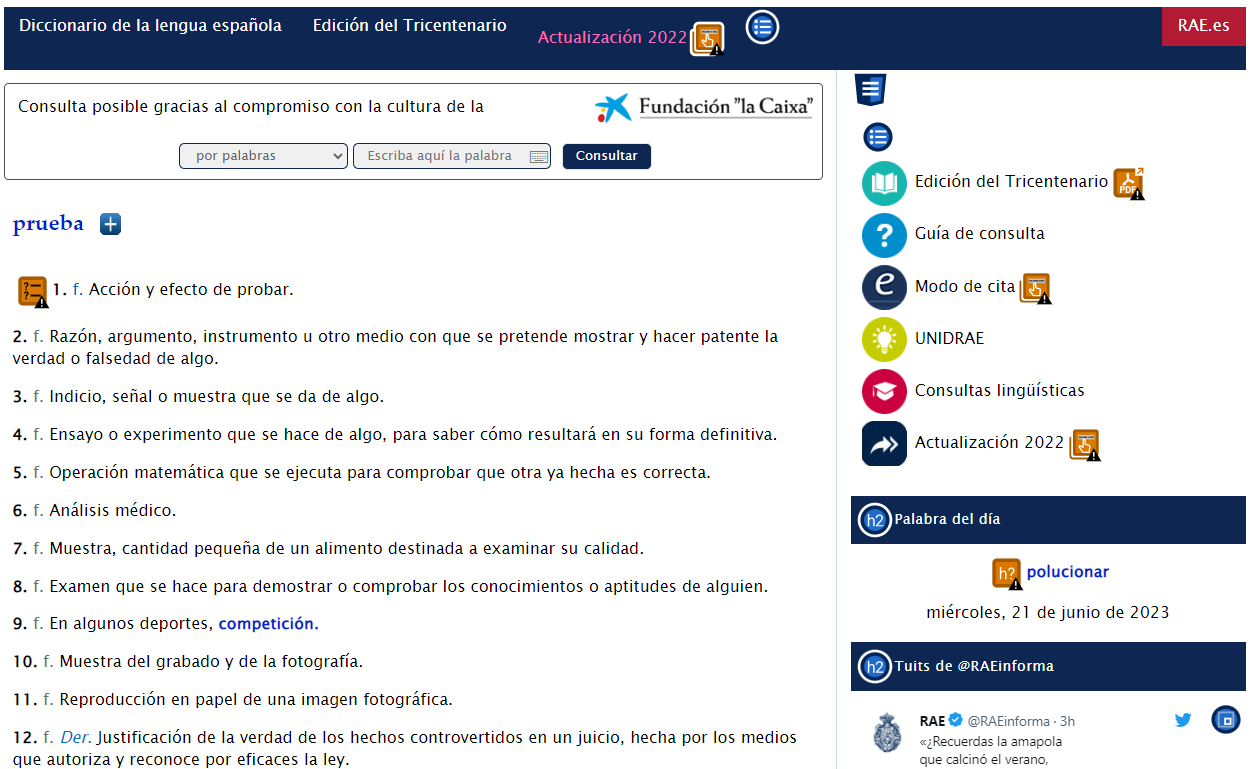 DLE June 2023 annotated with WAVE
22
EDictViz: a possible solution
23
What is EDictViz?
A visually pared-down dictionary website

Displays content from Merriam-Webster Advanced English Learner’s Dictionary using an API
24
[Speaker Notes: Not enamoured with this dictionary]
Design decisions
Not a commercial endeavour
25
Design decisions
Not a commercial endeavour
e.g., word games, word of the day, mailing lists, blog posts etc. Often increase ‘bounce rate’ of websites = more attractive to advertisers
26
Design decisions
Issues affecting microstructure. e.g., contrast and colour, text manipulation, abbreviations etc.
Structure of page and site. e.g., the use of headings, labels for regions of page and text inputs, keyboard operability etc.
27
An Agile development methodology
An iterative process of collaborative development, evaluation and feedback, and further development in response to that feedback (Beck et al., 2001)
28
Accessibility evaluation with WCAG
1. Automated evaluation
AChecker – Web Accessibility Checker (IDI, 2022)


MAUVE++ (Broccia et al., 2020)


WAVE – Web Accessibility Evaluation Tool (WebAIM, 2021b)

2. Manual Inspection
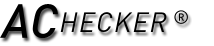 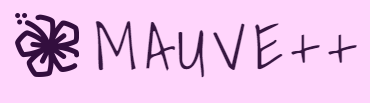 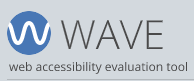 29
Automated evaluation (Version 0.2)
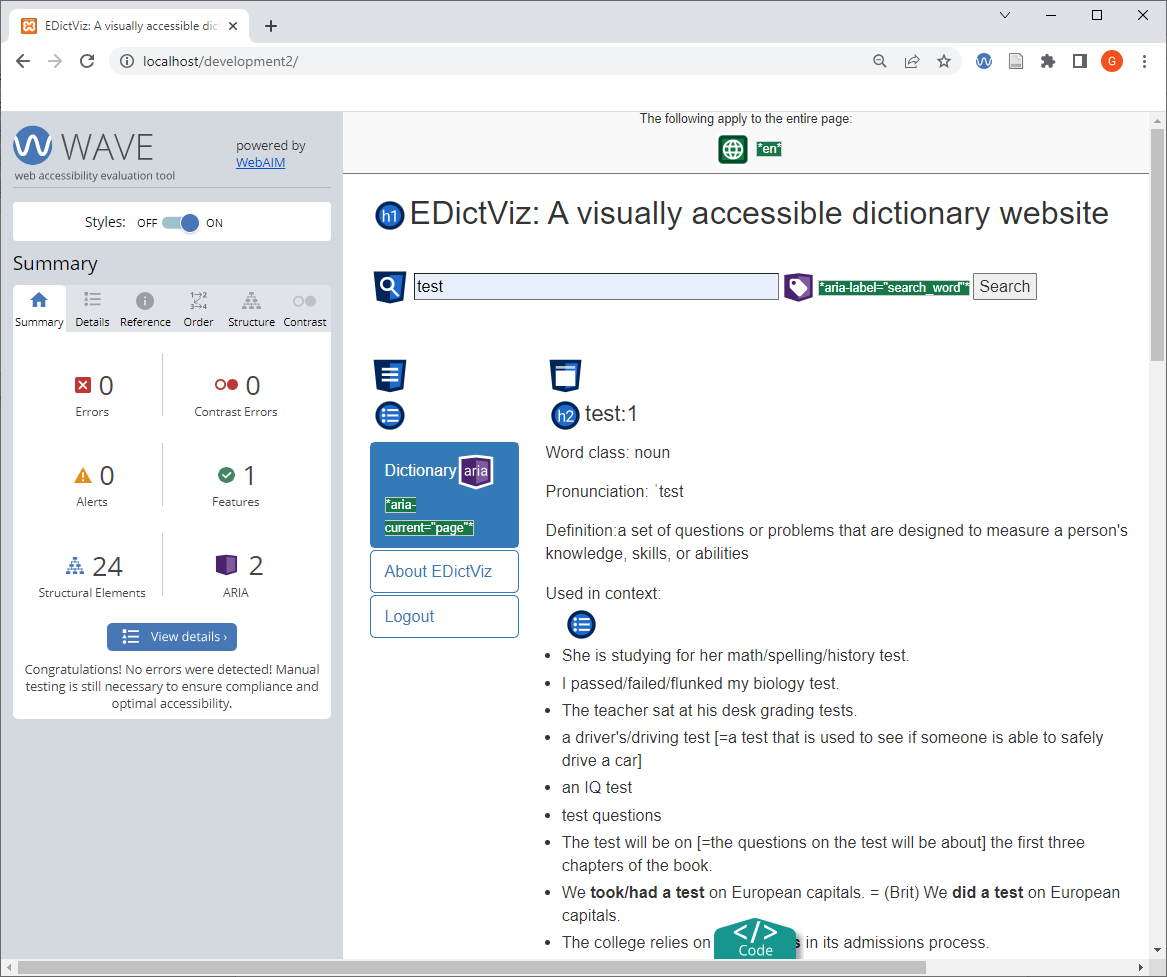 EDictViz V0.2 annotated with WAVE
30
Manual inspection (Version 0.3)
Only 33 of 53 the success criteria relevant to lexicographic resources are applicable to EDictViz.
One of these is unmet:
2.4.1 Bypass Blocks: Provide a "Skip to Content" link
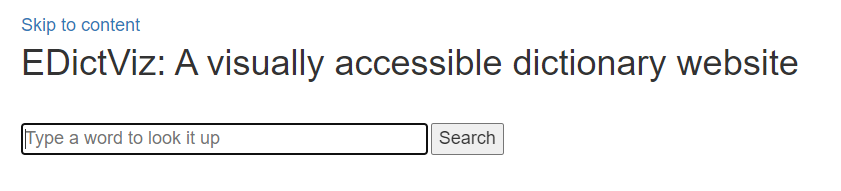 31
[Speaker Notes: This is an easy fix… we have a WCAG compliant dictionary website. What does this mean in practice? Without empirical testing we cannot say with any certainty. However, to give you some idea]
A demo with a screen reader
A screen reader user to look up salve in Collins then EDictViz.

salve (v) is at the 10,000 level of the Vocabulary Levels Test (Schmitt, Schmitt & Clapham, 2001)

The screen reader used was NVDA

For illustrative purposes only.
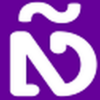 32
Collins for a screen reader user
Video here
33
EDictViz for a screen reader user
34
Further development and evaluation
35
Usability study
Regular online MLD vs. EDictViz (N ≈ 10)

A vocabulary look up task followed by the System Usability Scale (SUS) questionnaire (Brooke, 1986). 

For some participants, screen recorded think-aloud procedure and follow up interview.
36
User testing
Regular online MLD vs. EDictViz (N ≈ 12)

Reception Task: participants look up the meaning of two comparable sets of lower-frequency words from the New Academic Wordlist (Coxhead, 2020) in the two conditions. 
Production Task: Participants complete two comparable sets of sentence frames containing salient academic collocations (c.f. Rees, 2021). 

In both tasks participants self-rate their knowledge of the vocabulary items using the Test of Academic Lexicon (TAL) (Scarcella & Zimmerman, 1998). 
Scores calculated using acceptable answers and TAL level in each condition.
37
Summary
This process has provided:
A panorama of the accessibility of existing online dictionaries
A nascent accessible resource (edictviz.com)

It hopes to provoke debate about:
The best way to make lexicographic resources accessible for disadvantaged users
The challenges of visualizing lexical data in general
38
Thank you
Check out the prototype at edictviz.com
Send me an email for access! (geraintpaul.rees@urv.cat)
References
Arias-Badia, B., & Torner, S. (forthcoming). Bridging the gap between website accessibility and lexicography: Information access in online dictionaries. Universal Access in the Information Society.
Broccia, G., Manca, M., Paternò, F., & Pulina, F. (2020). Flexible Automatic Support for Web Accessibility Validation. Proceedings of the ACM on Human-Computer Interaction, 4(EICS), 83:1-83:24. https://doi.org/10.1145/3397871
Brooke, J. (1986). SUS: A quick and dirty usability scale. In P. W. Jordan, B. Thomas, B. W. Weerdmeester, & I. L. McClelland (Eds.), Usability Evaluation in Industry (pp. 189–194). Taylor & Francis.
Coxhead, A. (2000). A New Academic Word List. TESOL Quarterly, 34, 213–238.
De Schryver, G.-M., Joffe, D., Joffe, P., & Hillewaert, S. (2006). Do dictionary users really look up frequent words? — On the overestimation of the value of corpus-based lexicography. Lexikos, 16. https://doi.org/10.4314/lex.v16i1.51504
DeCesaris, J. (2012). On the Nature of Signposts. In R. V. Fjeld & J. M. Torjusen (Eds.), Proceedings of the 15th EURALEX International Congress (pp. 532–540). Department of Linguistics and Scandinavian Studies, University of Oslo.
40
References
Dziemianko, A. (2016). An insight into the visual presentation of signposts in English learners’ dictionaries online. International Journal of Lexicography, 29(4), 490–524. https://doi.org/10.1093/ijl/ecv040
Dziemianko, A. (2019a). Homogeneous or Heterogeneous? Insights into Signposts in Learners’ Dictionaries. International Journal of Lexicography, 32(4), 432–457. https://doi.org/10.1093/ijl/ecz011
Dziemianko, A. (2019b). The role of online dictionary advertisements in language reception, production, and retention. ReCALL, 31(1), 5–22. https://doi.org/10.1017/S0958344018000149
Dziemianko, A. (2020). Smart advertising and online dictionary usefulness. International Journal of Lexicography, 33(4), 377–403. https://doi.org/10.1093/ijl/ecaa017
Dziemianko, A. (2023). (Invisible) pictures in online dictionaries: Shall we see them? eLex 2023 Invisible Lexicography, Brno.
Hao, J., Xu, H., & Hu, H. (2022). A Multimodal Communicative Approach to the Analysis of Typography in Online English Learner’s Dictionaries. International Journal of Lexicography, 35(2), 234–260. https://doi.org/10.1093/ijl/ecab031
41
References
IDI. (2022). Web Accessibility Checker for WCAG 2.0 AODA Compliance Monitoring. Inclusive Design Institute. https://achecker.achecks.ca/checker/index.php
Laufer, B., & Kimmel, M. (1997). Bilingualised Dictionaries: How learners really use them. System, 25(3), 361–369. https://doi.org/10.1093/ijl/eck006
Lew, R., & Wolfer, S. (2023). The Dark Side of the Dictionary. eLex 2023 Invisible lexicography, Brno.
National Federation of the Blind. (2019). Blindness Statistics. National Federation of the Blind. https://nfb.org/resources/blindness-statistics
Rees, G. P. (2023). Online dictionaries and accessibility for people with visual impairments. International Journal of Lexicography. 36(2), pp. 107–132. https://doi.org/10.1093/ijl/ecac021
Rees, G. P. (2021). Measuring User Workload in  e-Lexicography with the NASA Task Load Index. In I. Kosem & M. Cukr (Eds.), Electronic lexicography in the 21st century (eLex 2021): Post-editing lexicography. Book of abstracts (pp. 55–66). Lexical Computing CZ s.r.o.
42
References
Scarcella, R., & Zimmerman, C. (1998). ACADEMIC WORDS AND GENDER: ESL Student Performance on a Test of Academic Lexicon. Studies in Second Language Acquisition, 20(1), 27–49. https://doi.org/10.1017/S0272263198001028
Valdes, Leo, Accessibility on the Internet, report to the United Nations (16 June 1998, updated 31 March 2004) available [online] at: http://www.un.org/esa/socdev/enable/disacc00.htm, cited in report of the Secretary General, “Implementation of the world programme of action concerning disabled persons”, (United Nations document A/54/388/Add.1).
WebAIM. (2021a). WAVE Evaluation Tool (3.1.6). WebAIM. https://wave.webaim.org/
WebAIM. (2021b). Contrast and Color Accessibility—Understanding WCAG 2 Contrast and Color Requirements. https://webaim.org/articles/contrast/
WHO. (2014). WHO | 10 facts about blindness and visual impairment. https://www.who.int/features/factfiles/blindness/blindness_facts/en/
43